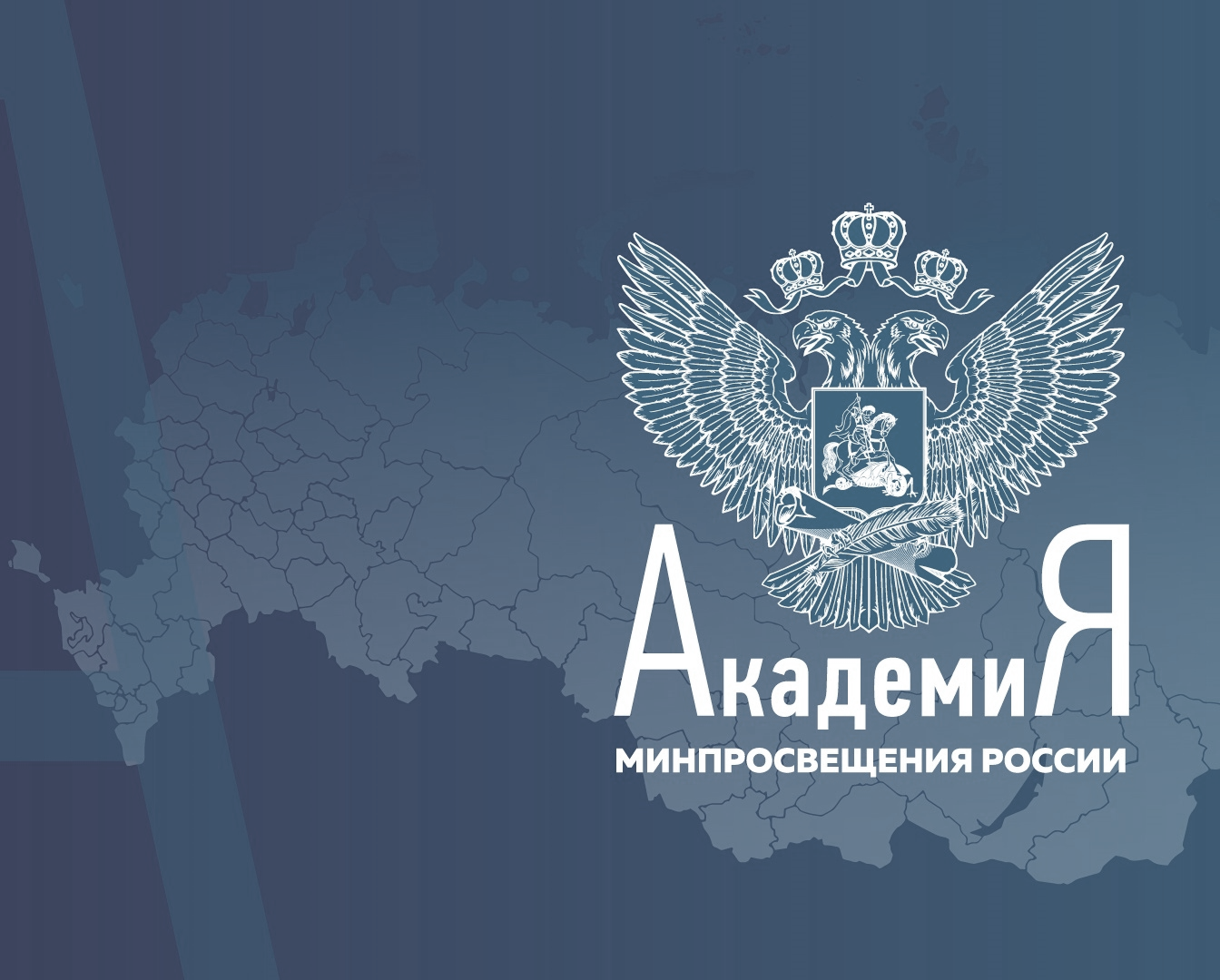 ЕФС: единое образовательное пространство ДПО
ЕФС. НОРМАТИВНАЯ ПРАВОВАЯ БАЗА
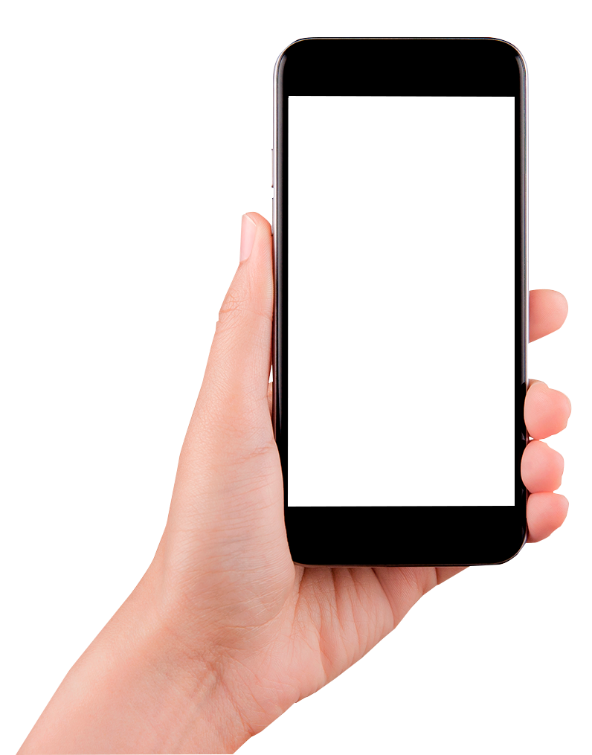 Распоряжение Правительства Российской Федерации от 31 декабря 2019 года № 3273-р «Об утверждении основных принципов национальной системы профессионального роста педагогических работников Российской Федерации, включая национальную систему учительского роста»

Распоряжение Министерства просвещения Российской Федерации                                от 16 декабря 2020 года № Р-174 «Об утверждении Концепции создания единой федеральной системы научно-методического сопровождения педагогических работников и управленческих кадров» (с изменениями от 15 декабря                     2022 года № Р-303)

Методические рекомендации по реализации мероприятий по формированию   и обеспечению функционирования единой федеральной системы           научно-методического сопровождения педагогических работников                            и управленческих кадров

Методические рекомендации для субъектов Российской Федерации                   по созданию и обеспечению функционирования региональной системы научно-методического сопровождения педагогических работников                     и управленческих кадров

Письмо Минпросвещения России от 10.12.2021 № АЗ-1061/08 «О формировании методического актива»
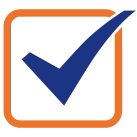 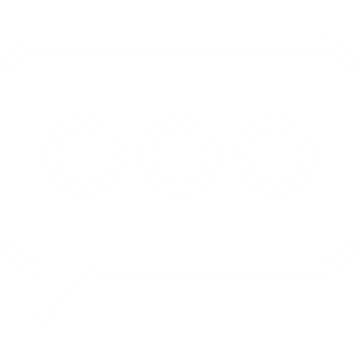 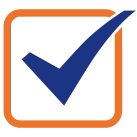 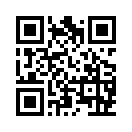 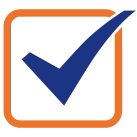 https://apkpro.ru/efs/
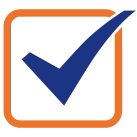 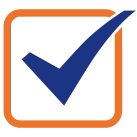 2
ЕФС. ЕДИНЫЕ ПОДХОДЫ
ЕФС – единая федеральная система научно-методического сопровождения педагогических работников и управленческих кадров
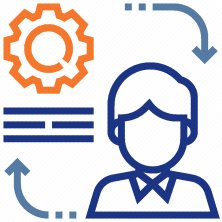 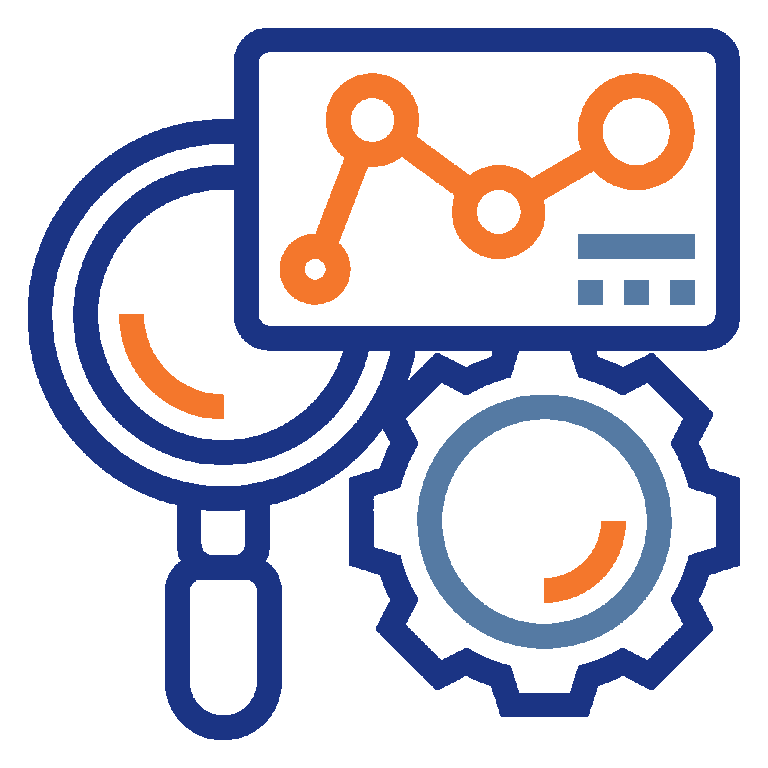 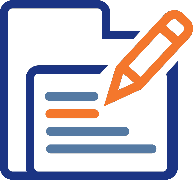 СОДЕРЖАНИЕ ДПО

# Государственная образовательная политика 
# ФГОС, ФПУ, ФООП
# Школа Минпросвещения
СТРУКТУРА СИСТЕМЫ ДПО


# Федеральный и региональный координаторы
# Типовой состав компонентов региональных систем ДПО
ПРИОРИТЕТНЫЕ ТЕМАТИКИ ДПО

# Внедрение ФГОС 
# Воспитание
# Углубленное предметное обучение
# Преподавание отечественной истории
# Инклюзивное образование
# Управление образовательной организацией
# Цифровизация образования
# Наставничество, тьюторство
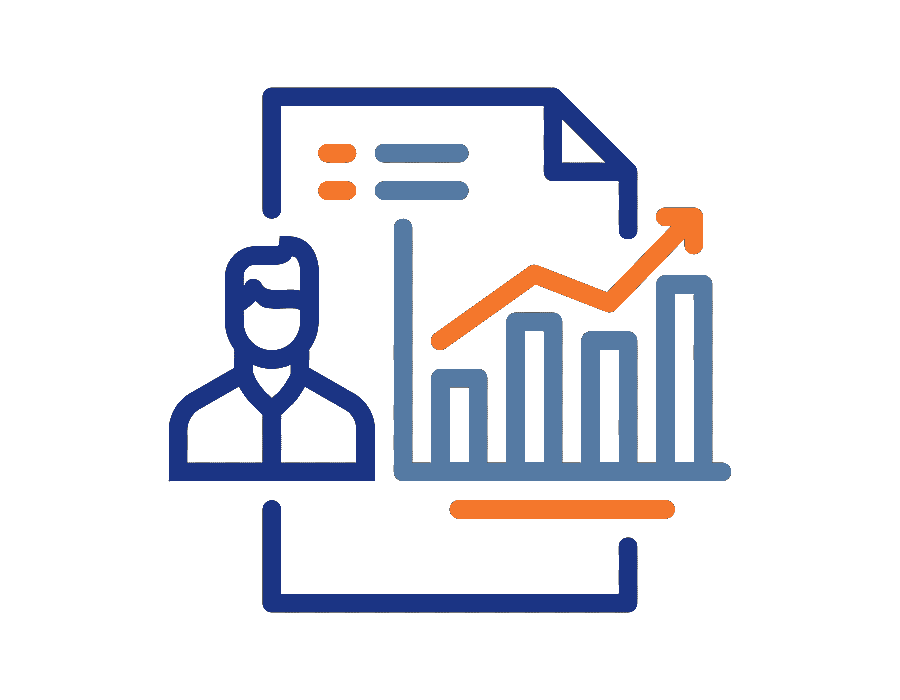 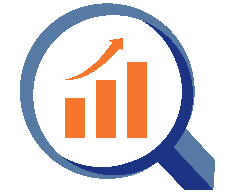 РАЗВИТИЕ ПРОФЕССИОНАЛЬНОГО МАСТЕРСТВА

# Федеральный реестр ДПП
# Типовые программы в региональных ИРО
# Молодые педагоги # Наставники # Команды 
# Индивидуальные образовательные маршруты
ОЦЕНКА КАЧЕСТВА ДПО

# Синхронизация федеральных и региональных целей, задач, приоритетов
# Взаимообучение региональных систем ДПО
3
ЕФС. ЭТАПЫ ВНЕДРЕНИЯ
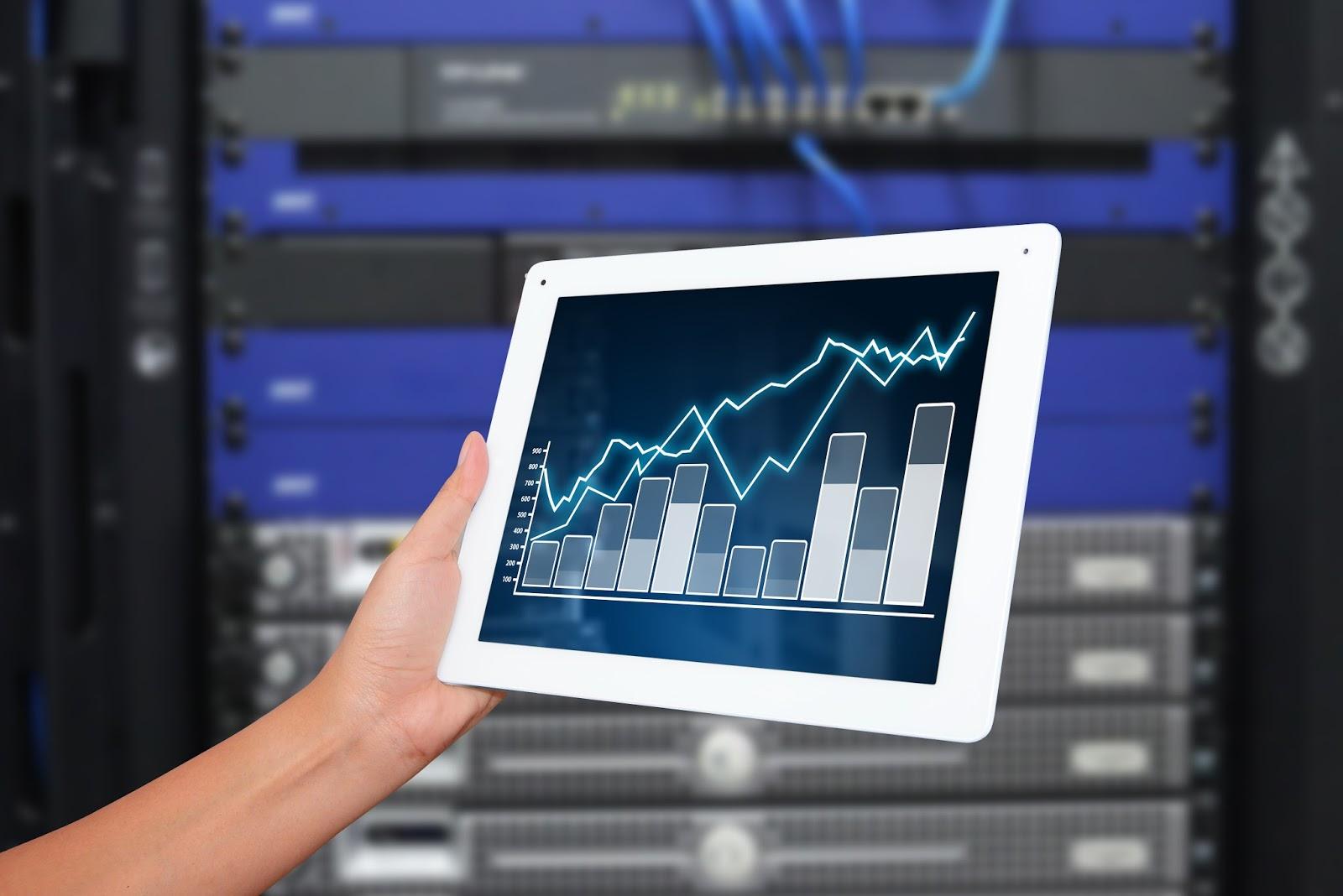 Создание ЕФС
2020 – 2021 годы
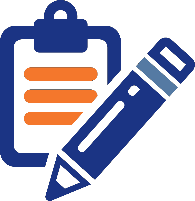 Институциональное и функциональное оформление системы научно-методического сопровождения педагогов и управленцев на федеральном и региональном уровнях
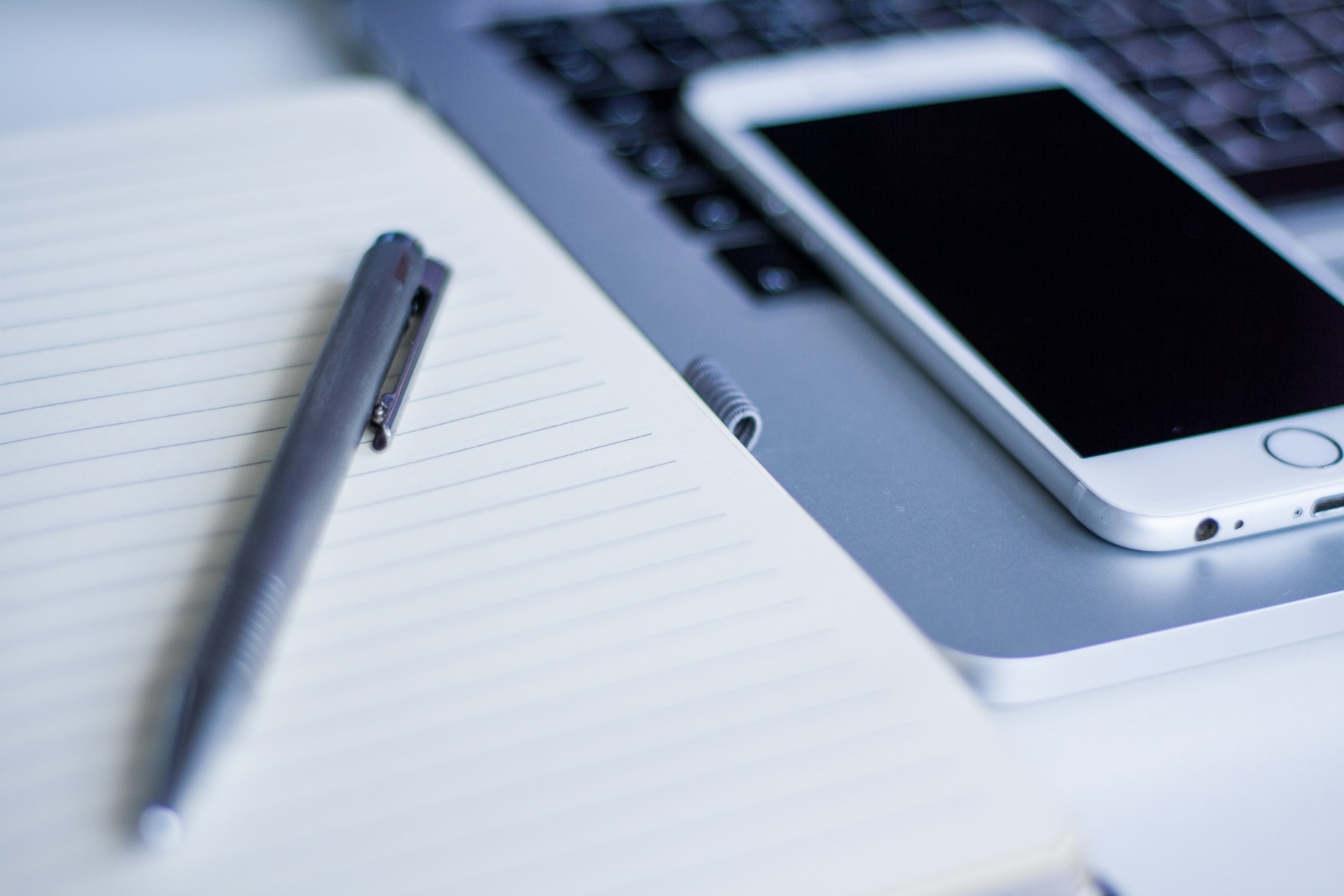 Развитие ЕФС
2022 – 2024 годы
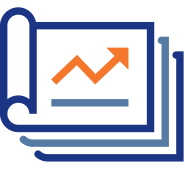 Совершенствование механизмов:
      управления ЕФС
      непрерывного повышения профессионального мастерства
      сопровождения методической инфраструктуры
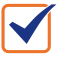 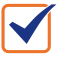 4
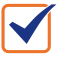 ЕФС. ЭТАП СОЗДАНИЯ
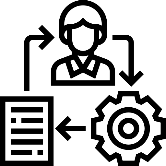 Региональный сегмент
Федеральный сегмент
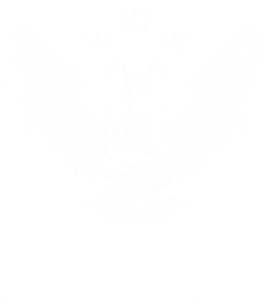 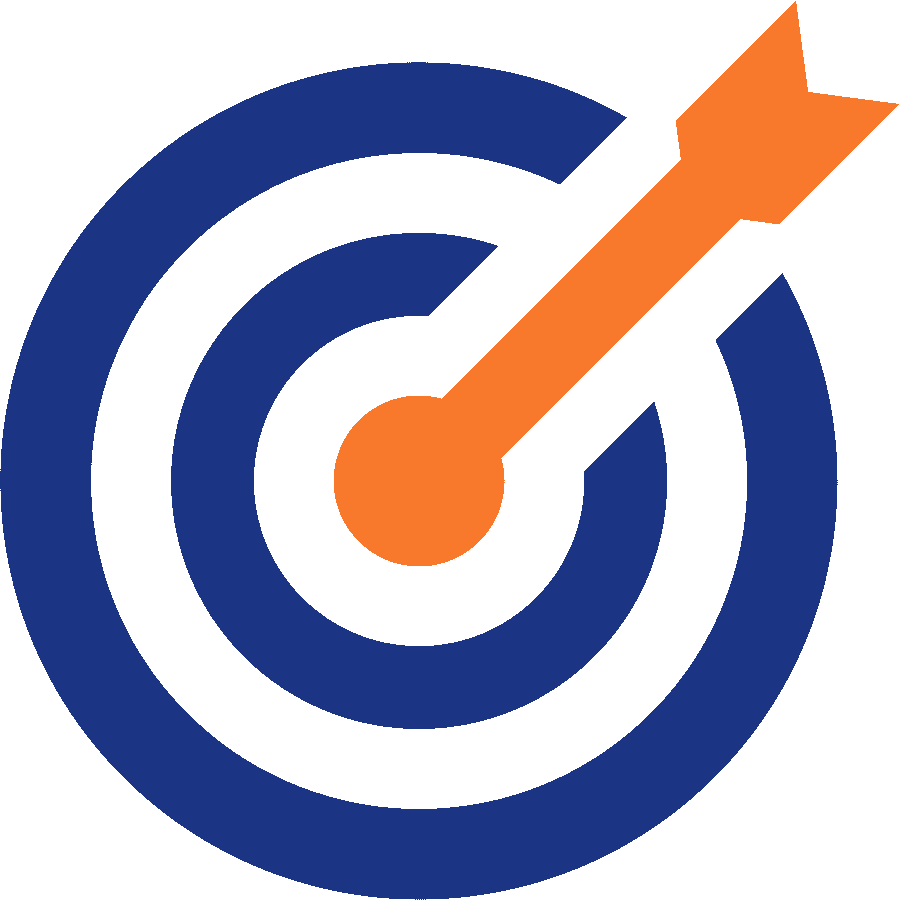 Региональные министерства
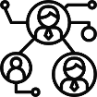 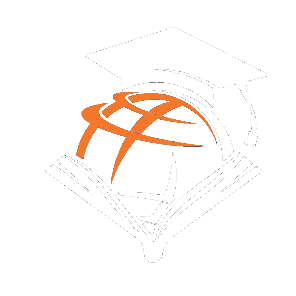 21
119 ЦНППМ
Координатор ЕФС
Научно-методический центр
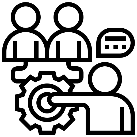 82 региональных ИРО / ИПК
Цель –
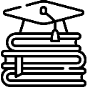 формирование единого 
научно-методического пространства развития педагогов и управленцев
58 организаций высшего образования
Автоматизированная 
информационная 
система ЕФС
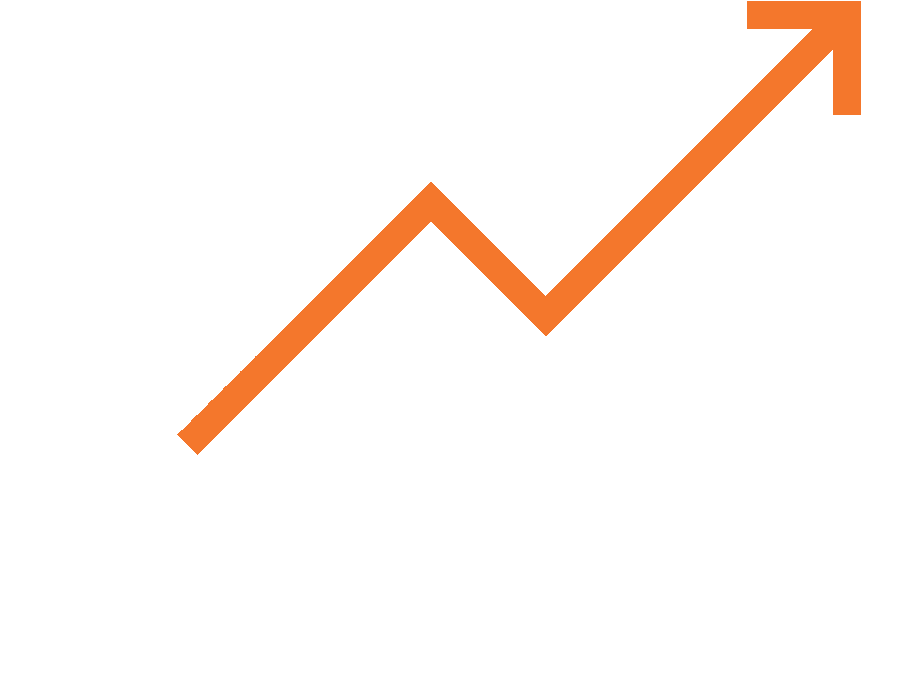 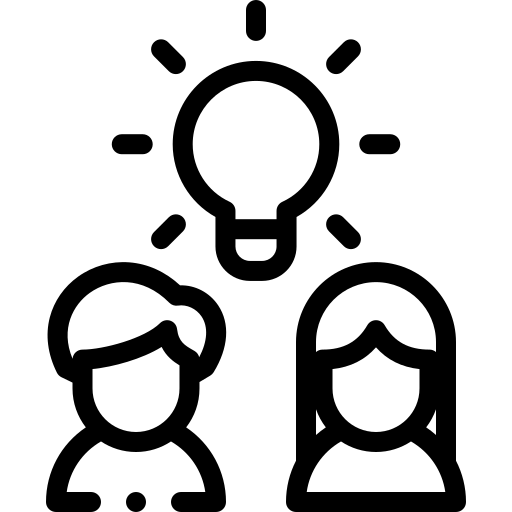 136 педагогических колледжей
Цифровая экосистема ДПО
Федеральный реестр ДПП
Паспорт ДПО
Кабинет методиста
Интерактивные тренажеры
Сервис диагностики
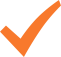 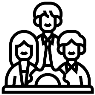 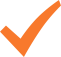 67 учебно-методических объединений
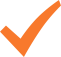 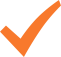 Профессиональные сообщества в 71 регионе
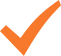 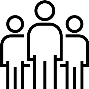 5
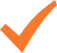 ЕФС. ЭТАП РАЗВИТИЯ
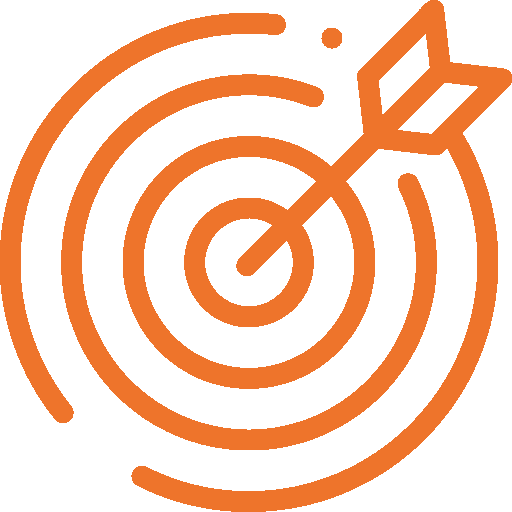 ПОВЫШЕНИЕ ЭФФЕКТИВНОСТИ СИСТЕМЫ НАУЧНО-МЕТОДИЧЕСКОГО СОПРОВОЖДЕНИЯ ПЕДАГОГИЧЕСКИХ РАБОТНИКОВ И УПРАВЛЕНЧЕСКИХ КАДРОВ В КОНТЕКСТЕ ДОСТИЖЕНИЯ ПРИОРИТЕТНЫХ ЗАДАЧ В СФЕРЕ ОБРАЗОВАНИЯ НА ПЕРИОД ДО 2024 ГОДА
Приоритетные задачи
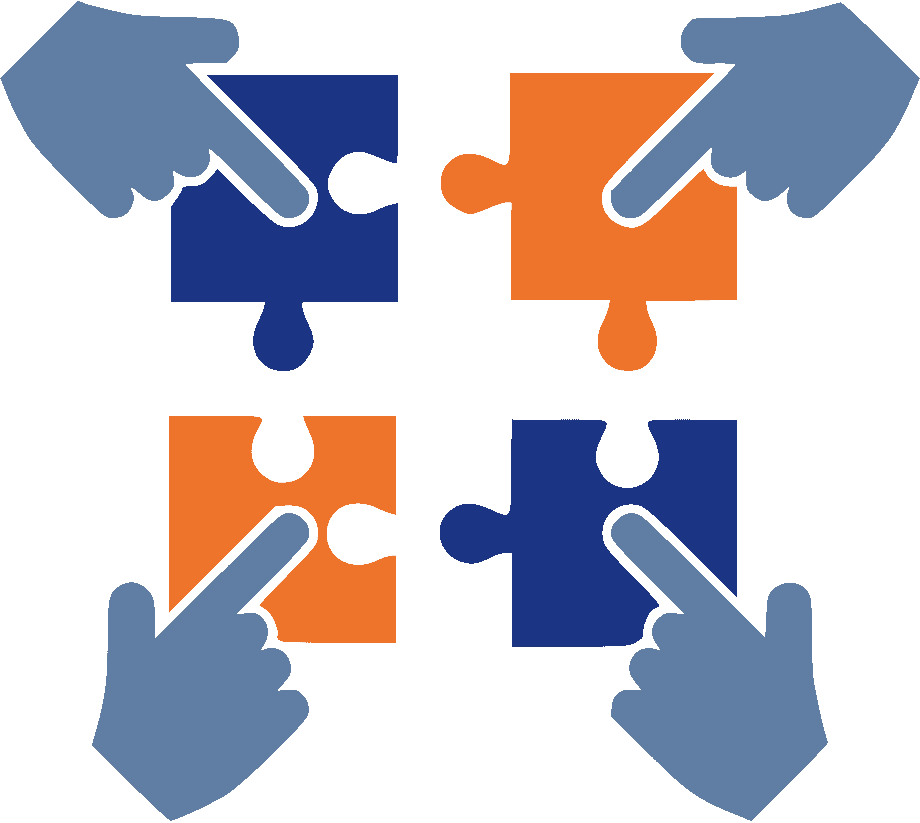 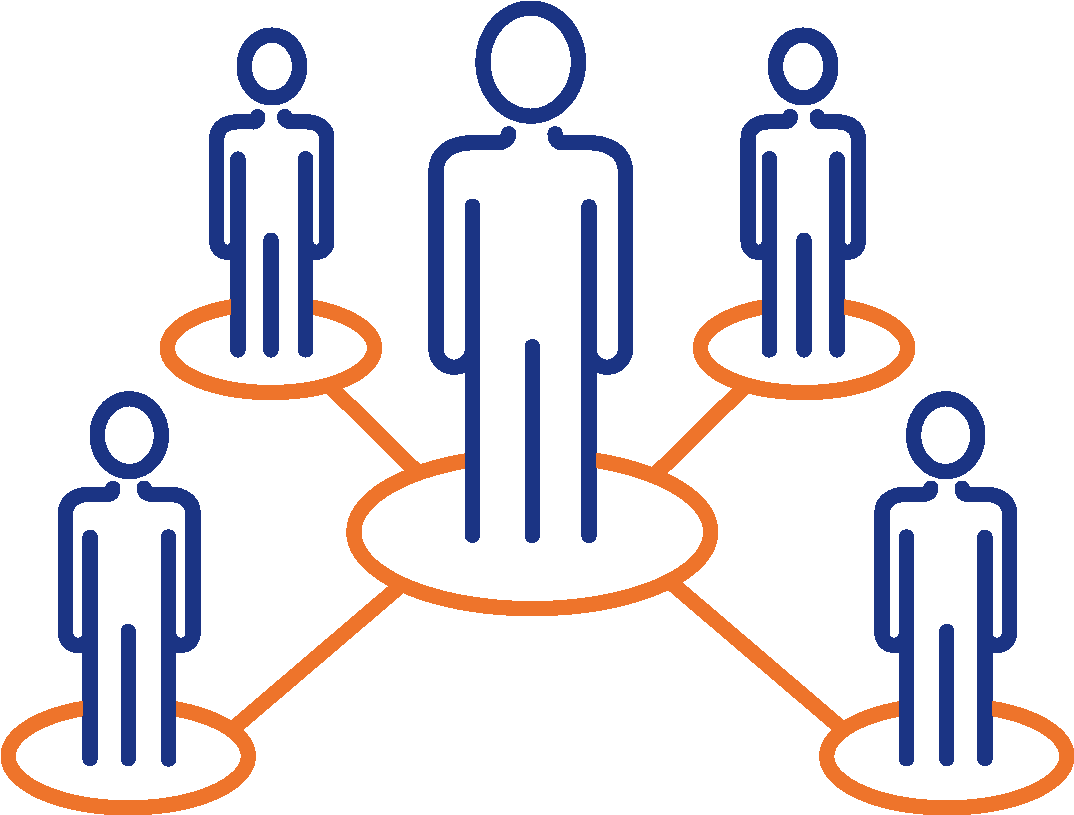 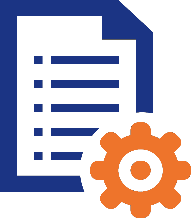 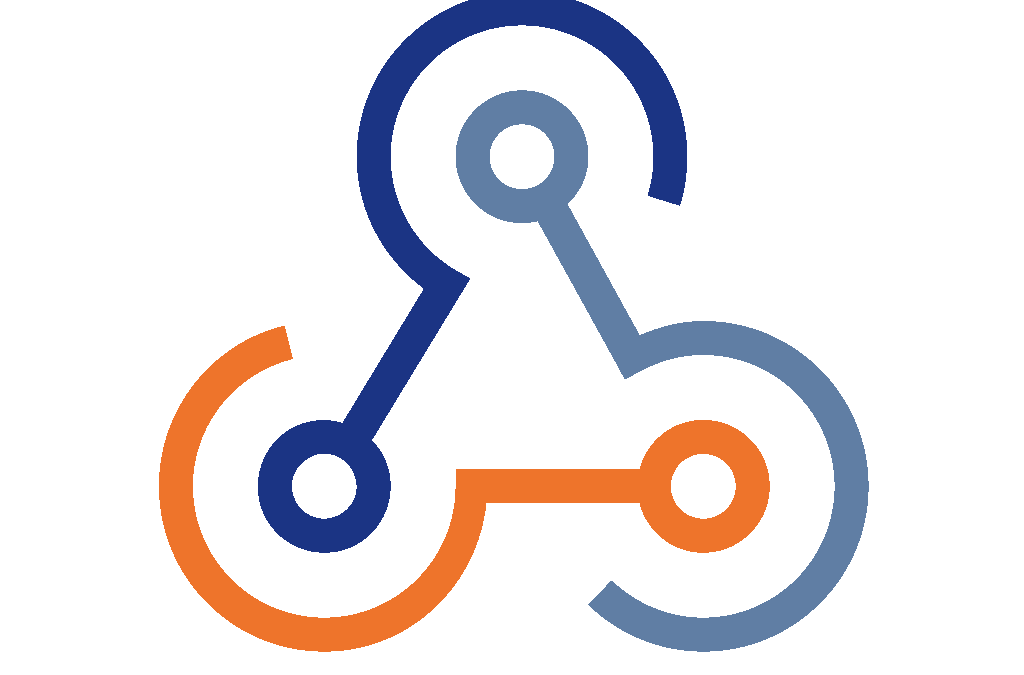 Внедрение национальной системы профессионального роста педагогических работников
Формирование эффективной системы выявления, поддержки, развития способностей и талантов 
у детей и молодежи
Создание условий для развития наставничества, поддержки общественных инициатив и проектов
Создание современной           и безопасной цифровой образовательной среды
6
ЕФС. СТРАТЕГИЧЕСКИЕ ЗАДАЧИ. ФЕДЕРАЛЬНОЕ ИЗМЕРЕНИЕ
В области непрерывного повышения профессионального мастерства:
В области сопровождения методической инфраструктуры:
В области управления ЕФС:
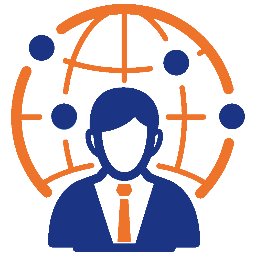 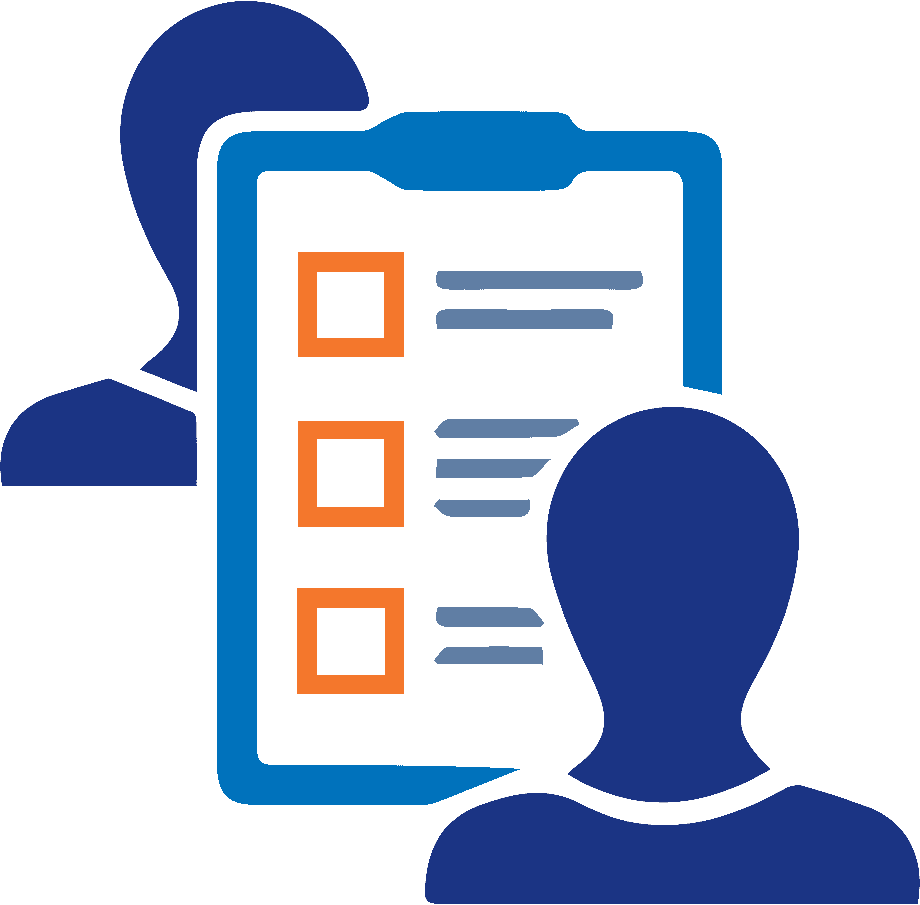 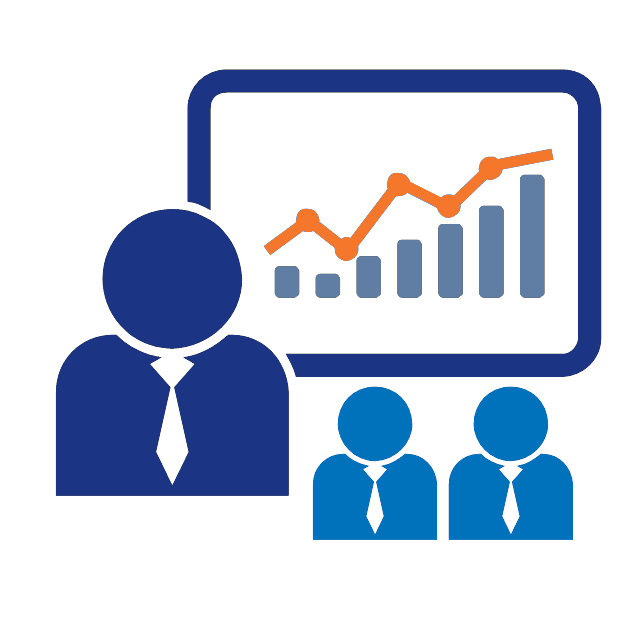 Интеграция процессов и результатов деятельности различных субъектов ЕФС
Синхронизация критериев и показателей эффективности деятельности различных субъектов ЕФС
Внедрение процедур и инструментов оценки эффективности ЕФС
Развитие системы адресного научно-методического сопровождения субъектов ЕФС
Формирование единых подходов к работе региональных методистов, оценке их эффективности
Актуализация содержания                         и экспертиза качества ДПП
Диверсификация форматов индивидуальных и командных образовательных треков
7
ЕФС. ТАКТИЧЕСКИЕ ЗАДАЧИ. РЕГИОНАЛЬНОЕ ИЗМЕРЕНИЕ
В области непрерывного повышения профессионального мастерства:
В области сопровождения методической инфраструктуры:
В области управления ЕФС:
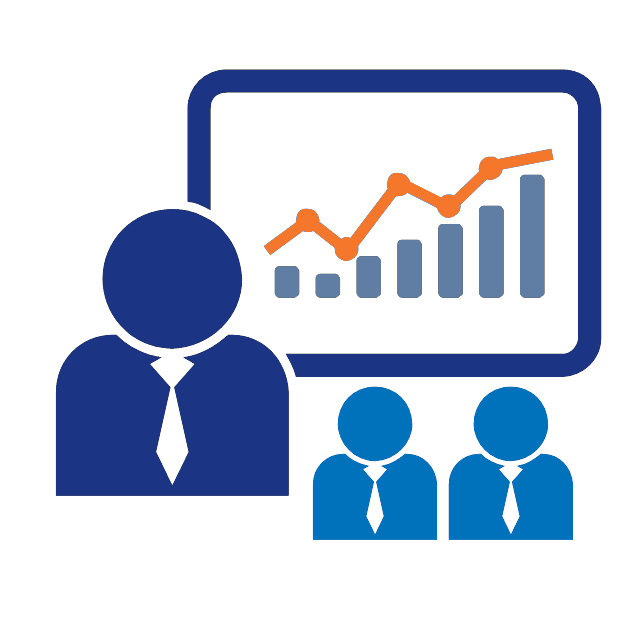 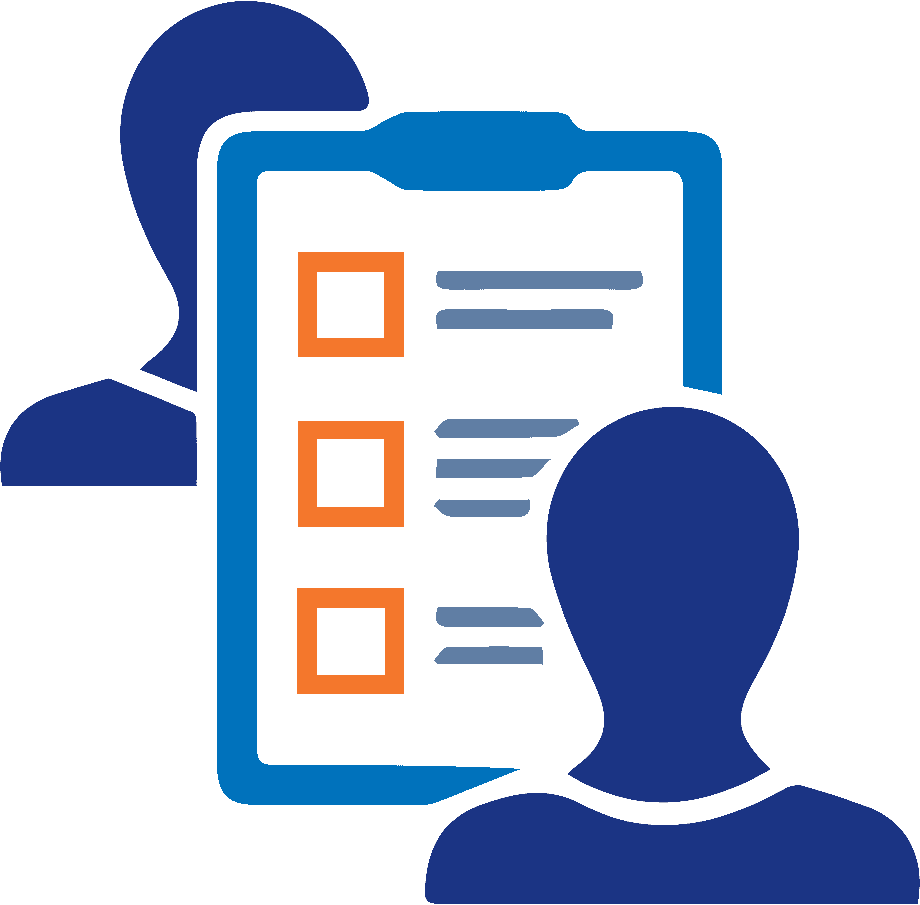 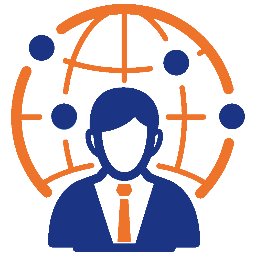 Внедрение системы педагогического наставничества
Адресное методическое сопровождение молодых педагогов
Обобщение и масштабирование инновационных педагогических                и управленческих практик
Посткурсовое сопровождение педагогов и управленцев
Системное выявление профессиональных дефицитов педагогических работников                 и управленческих кадров
Проектирование ИОМ непрерывного повышения профессионального мастерства
Организация и проведение стажировок
Тьюторское сопровождение реализации ДПП, в том числе – из ФР ДПП
Проектирование механизмов взаимосвязи субъектов РС НМС (процессы, алгоритмы) 
Формирование критериев и показателей эффективности деятельности субъектов РС НМС
Разработка и реализация системы мониторинга РС НМС
8
ЕФС. РЕГИОНАЛЬНЫЕ ВЫЗОВЫ
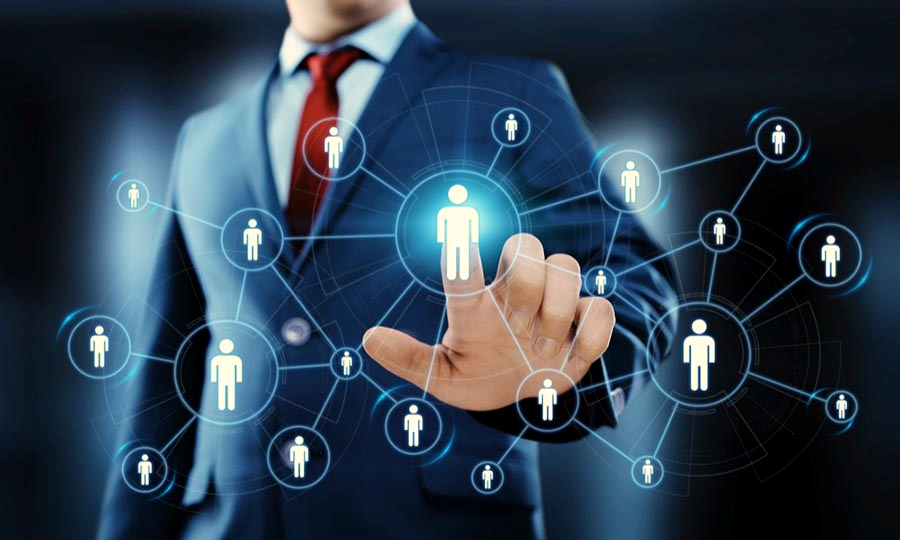 КАК…
Интегрировать в РС НМС «новые» субъекты системы ДПО: вузы, колледжи, РУМО, профессиональные сообщества?
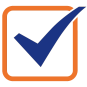 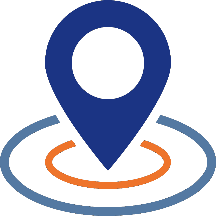 Интегрировать в РС НМС муниципальные структуры научно-методического сопровождения?
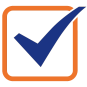 Эффективно вовлечь региональных методистов в различные форматы научно-методического сопровождения педагогов и управленцев?
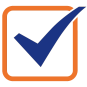 КАКИЕ…
Критерии и показатели РС НМС отражают эффективность системы ДПО в реализации госполитики и решении региональных задач?
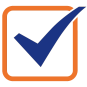 Форматы адресного научно-методического (в том числе – наставнического) сопровождения педагогов и управленцев актуальны для региона?
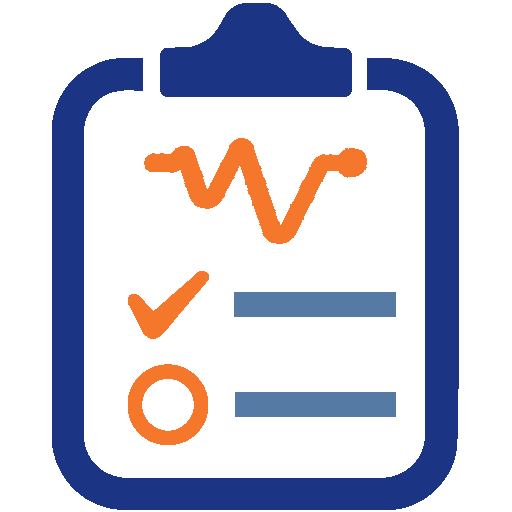 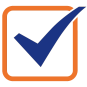 Форматы обобщения и трансляции инновационных педагогических и управленческих практик актуальны для региона?
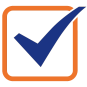 9
ЕФС. РЕГИОНАЛЬНЫЕ ИНСТРУМЕНТЫ
Объекты проектирования на Стратсесии
Система мониторинга региональной системы научно-методического сопровождения
педагогических работников 
и управленческих кадров
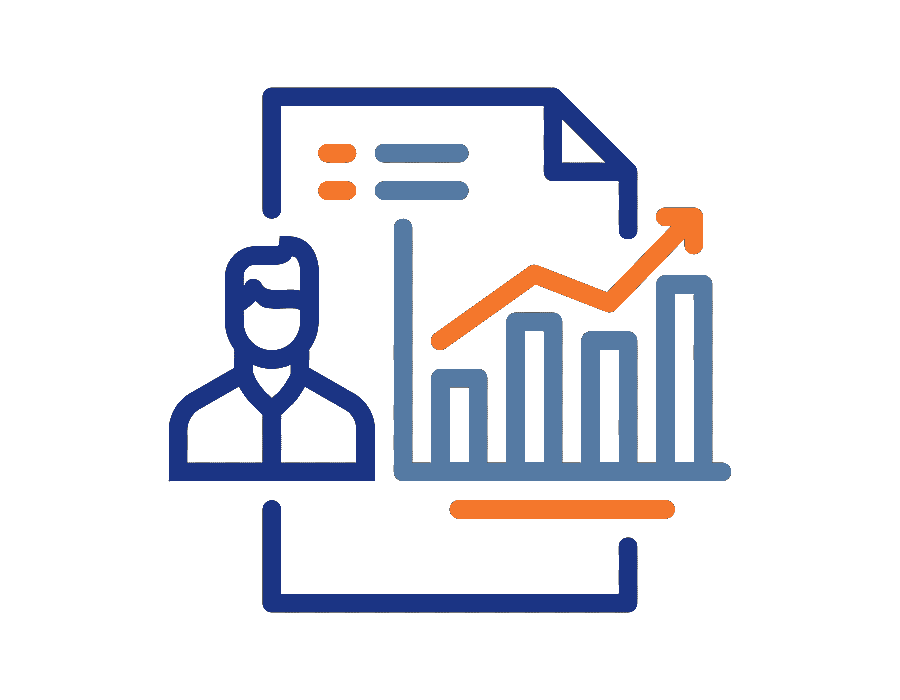 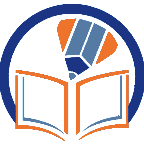 Стратегия (концепция) развития региональных сегментов ЕФС
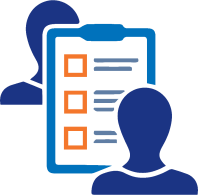 Региональные автоматизированные информационные системы (цифровые ресурсы, платформы)
Сетевая (ые) дополнительная (ые) профессиональная (ые) программа (ы)
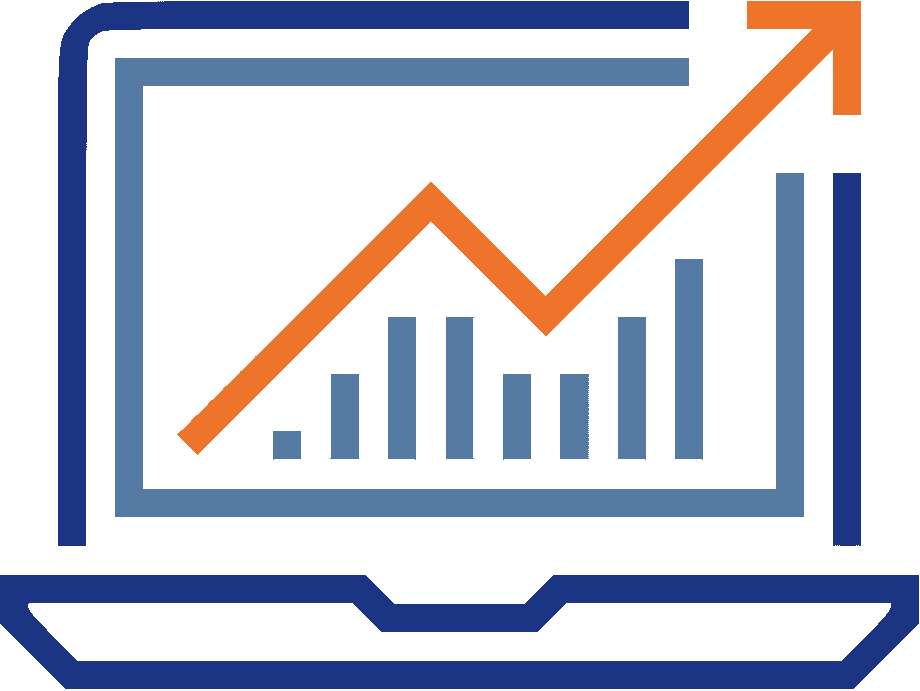 Процедура (алгоритм, «дорожная карта») взаимодействия субъектов региональной инфраструктуры ЕФС
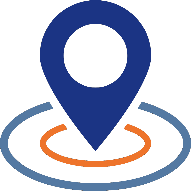 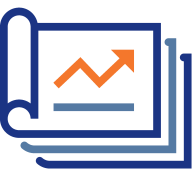 Другие объекты (по результатам анализа региональных дефицитов)
10
ЕФС. ЦЕЛЕВЫЕ УСТАНОВКИ СТРАТСЕССИЙ
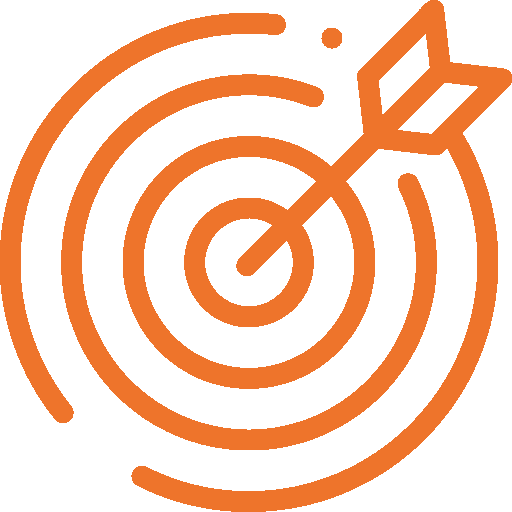 Цель – разработка и реализация на территории Российской Федерации комплекса проектов по развитию региональной управленческой и методической инфраструктуры внедрения концептуальных подходов ЕФС
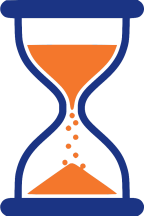 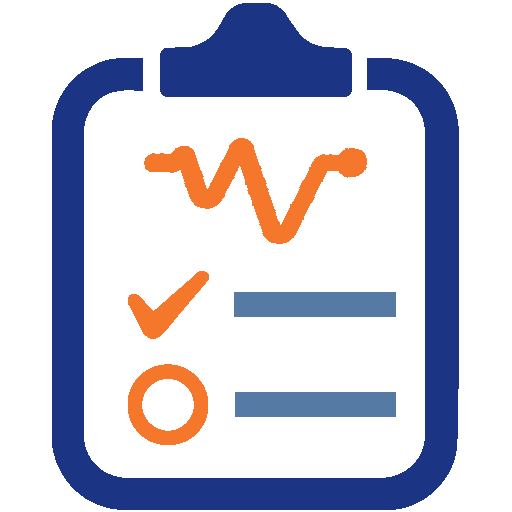 Временной слот:
Февраль – ноябрь 2023 годы
Результаты:
89
уникальных проектных инициатив
сетевые программы / региональные АИС и иные цифровые ресурсы / соглашения о партнерстве
Организаторы и партнеры:
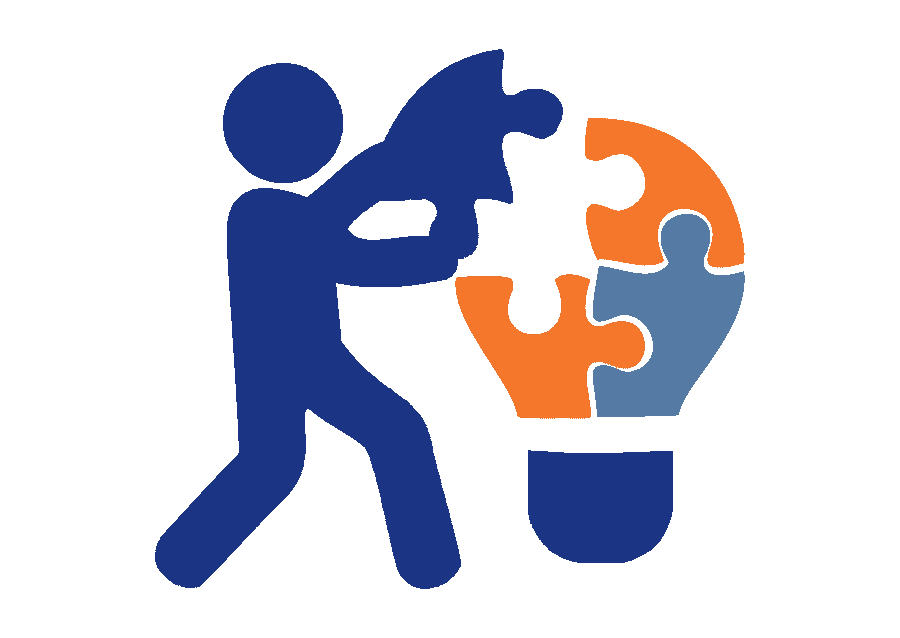 Минпросвещения России
Академия Минпросвещения России
13 педвузов
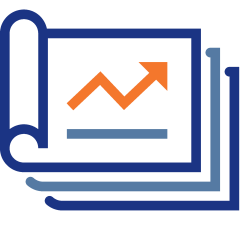 Ключевые эффекты:
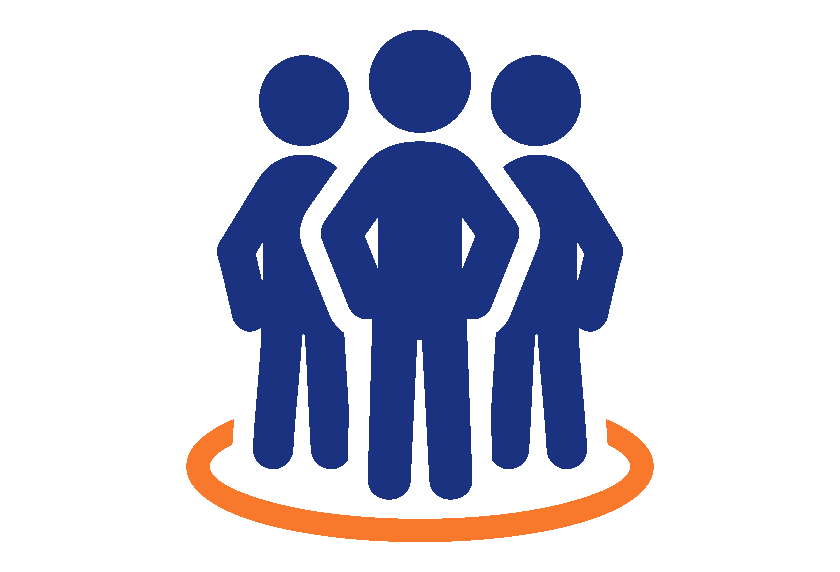 Участники:
для региона – обогащение ресурсного потенциала региональных систем ДПО, компенсация дефицитов
для вуза – активное вовлечение в контекст ЕФС
РОИВ, ИРО, ЦНППМ, НМЦ, 
региональные методисты,
педагогические вузы
89
субъектов, кластерный подход
11